Родительское собрание«Безопасность в виртуальном мире»
Мой друг
Моя проблема
Цели родительского собрания: познакомить родителей с основами безопасности при работе учащихся в интернете; скоординировать влияние родителей и школы на подростков с целью избавления их от негативных стереотипов поведения.
.
План: 
Мотивационный настрой родителей
Анализ анкетирования родителей и учащихся.
Плюсы и минусы Глобальной Сети.
( как видят родители и как считают учащиеся)
Проблемы которые могут возникнуть при работе в интернете.
Памятка родителям.
Рефлексия.
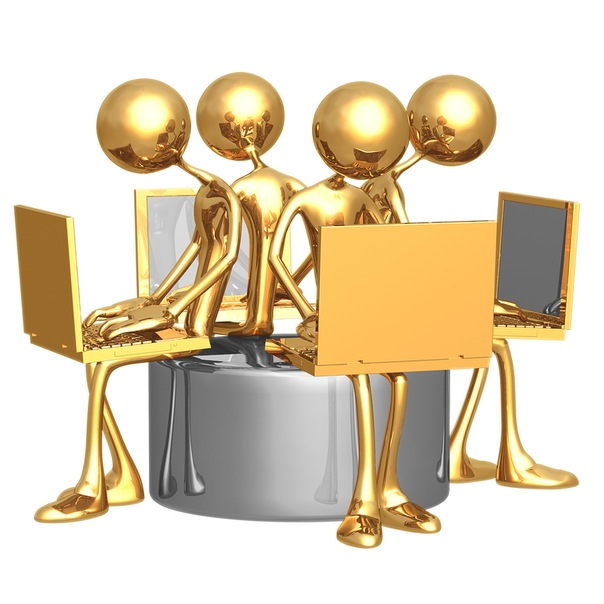 2.Результаты анкетирования детей  5  «Б» класса показали, что:
100 % -детей имеют дома компьютер с подключенной сетью интернет.
 В среднем ежедневно дети проводят за ним по 3 часа в день.
 Из видов деятельности, преобладающих в общении с компьютером, дети на
 первое место поставили – компьютерные игры. 
96% из них каждый день играют в компьютерные игры. 
На втором месте – общение в Сети. 
из них 100% общаются в социальных сетях, 
63% - играют в сетевые онлайн игры.
 53% -  выбирают прослушивание музыки, рисование.
На третьем месте:
Поиск информации для помощи в учебе – 43% 
исключив при этом общение с семьёй, занятия спортом, прогулки на воздухе.
Результаты анкетирования родителей:
100% родителей, знают, что ребенок работает в интернете
97% родителей знают, что ребенок общается в социальных сетях.
100% родителей подключили услугу интернет, для того, что бы  ребенок мог найти информацию по школьным предметам.
75% родителей утверждают, что ребенку объяснили  правила поведения в интернете.
 90% родителей нуждаются в информации, о том как защитить своего ребенка от негативной информации из интернет.
 95% не знают куда жаловаться о негативном влиянии на ребенка.
Плюсы и минусы Глобальной Сети( родители озвучивают свое мнение)
Плюсы:
Получения дополнительного образования.
 Всемирная паутина позволяет,  совершить кругосветное путешествие, посетив известнейшие музеи, соборы, картинные галереи мира. развивающим курсам
Минусы:
Вредная информация (асоциальные сайты) реклама насилия; нецензурная лексика, порнографические сайты, психологическое давление, маньяки, мошенники, подростковая агрессия. При наличии множества виртуальных друзей, ребенок замыкается и становится одиноким.
Физические нарушения: нарушение осанки; ухудшение зрения, психические расстройства.
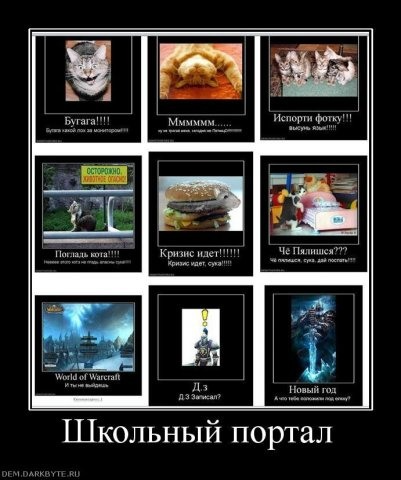 Интернет ресурсы глазами детей
Компьютерная игровая зависимость подталкивает человека к созданию легенды о самом себе, с которой человек, больной компьютерной зависимостью, так сживается, что начинает в нее верить. Поэтому часто заболевание приводит к раздвоению личности.
Основные риски:
1. Кража регистрационных данных аккаунта ребенка, чтобы с помощью этого аккаунта распространять вредоносные программы или, общаясь от лица ребенка, скомпрометировать его
2. Обман детей, т.к. при общении в системах мгновенного обмена сообщениями не всегда точно можно сказать, кто на самом деле является твоим собеседником. Кстати, часто этим приемом пользуются педофилы, которые общаются с детьми от лица другого «ребенка» и предлагают встретиться в реальной жизни.
3. Получение персональной информации (имя, адрес проживания, увлечения и т.д.), которая может использоваться преступниками любым способом.
4. Спам. Увы, дети чаще верят тому, что написано в письмах. Нередки случаи, когда дети, получая спам с соответствующим содержанием, проигрывали крупные суммы в онлайн-казино или совершали ненужные покупки,   наркотики.5. Ложные предложения работы. Предлагая фантастические условия работы, дети реагируют на заманчивые предложения и, в конечном итоге, становятся соучастниками преступных схем.6. Распространение вирусов и прочих угроз. Особенно это опасно в том случае, если ребенок использует тот же компьютер, что и взрослые в семье. В этом случае вредоносные программы могут похитить данные для доступа к банковским картам или счетам родителей, откуда мошенники впоследствии могут украсть реальные деньги.
Уважаемые родители наше путешествие в безопасный интернет начинается …
Перечень программ-фильтров контента: 
 www.kav.ru- (Kaspersky Internet Security 
           предлагает запретить доступ к нежелательным сайтам.)
www.usergate.ru-  ( KinderGate Родительский контроль
С помощью KinderGate Родительский Контроль родители смогут не только запрещать сайты взрослого содержания, но и блокировать массу других категорий по своему усмотрению.)
 www.odindoma.org («Один Дома». Предназначено специально для защиты детей от просмотра нежелательного контента.)
http://icensor.ru/    - (Интернет Цензор»Главная задача пакета - сделать пребывание детей и подростков в Интернете безопасным, оградив их от вредных ресурсов.)
www.drweb.com -(Dr.Web Security Space. Помимо сильного модуля родительского контроля, это также комплексное решение
проблемы защиты ПК
Полезные ссылки
Полезные ссылки: ( работа по ссылкам, знакомства с пользой представленных ссылок)
http://elementy.ru/news - Сайт научных обществ «Элементы»
www.edu.ru- Портал «Российское образование»
www.uznau-presidenta.ru – Президент России гражданам школьного возраста
www.school.edu.ru –Российский общеобразовательный портал
www.teremoc.ru-      Детский портал «Теремок»
 www.klepa.ru –        Сайт для детей и подростков «Клёпа»         
www.kinder.ru- Каталог детских ресурсов
www.pochemu4ka.ru - Почемучка
www.poznaiko.ru – Электронная детская энциклопедия 
www.vladregion.info – Владимирский край
www.school-collection.edu.ru- Единая коллекция цифровых  образовательных ресурсов
Безопасный интернет начинается с
Рефлексия
1.Что вам особенно понравилось? 
2.Что хотелось бы сделать иначе?  
3.Какими новыми знаниями и умениями вы обогатились?
4. Какие открытия сделали вы для себя в процессе собрания? 
5.На какие вопросы вам было легко отвечать? 
6.Что вас удивило?
7.Что оказалось полезным лично для вас?
Автор презентации: учитель МБОУ СОШ № 21Фёдорова М. В.